স্বাগতম
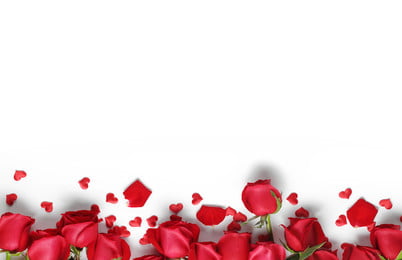 পরিচিতি
মোঃ মুহিবুর রহমান
সহকারী শিক্ষক
মৌলভীবাজার সরকারি উচ্চ বিদ্যালয়, মৌলভীবাজার।
E-mail: muhib.sumon82@gmail.com
পাঠ পরিচিতি
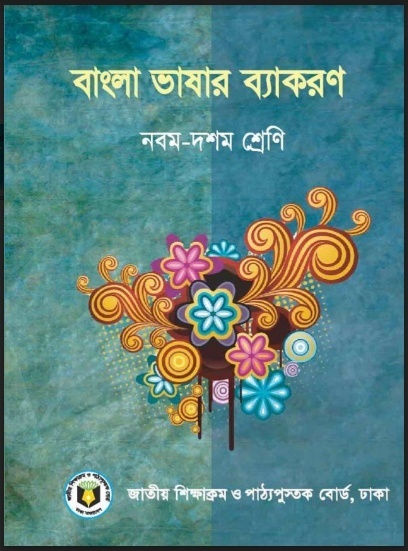 অধ্যায়ঃ ৩য়, 
৬ষ্ঠ পরিচ্ছেদ
আজকের বিষয়ঃ
বহুব্রীহি সমাস
পাঠ-২
শিখনফল


১। ব্যতিহার, মধ্যপদলোপী, প্রত্যয়ান্ত, সংখ্যাবাচক, অলুক, নঞ এবং  নিপাতনে সিদ্ধ বহুব্রীহি সমাসের সংজ্ঞা ও উদাহরণ বলতে পারবে।
২। বিভিন্ন প্রকার বহুব্রীহি সমাস চিহ্নিত করতে পারবে।
৩। ব্যাসবাক্যসহ বহুব্রীহি সমাস নির্ণয় করতে পারবে।।
ব্যতিহার বহুব্রীহি
জ্ঞাতব্যঃ
১. ব্যতিহার কর্তাঃ   দুজন কর্তা একই কাজ করলে তাকে ব্যতিহার কর্তা বলে। 
২. সমস্ত পদ হবে দ্বিরুক্ত শব্দ। (হাতাহাতি, কানাকানি )
৩. পূর্বপদে আ এবং পরপদে ই যুক্ত হয়। (লাঠালাঠি )
উদাহরণঃ
হাতাহাতি= হাতে হাতে যে লড়াই
গলাগলি = গলায় গলায় যে মিল
কোলাকুলি = কোলে কোলে যে মিলন
একক কাজ
ব্যতিহার বহুব্রীহি সমাসের সংজ্ঞা বলো।
প্রত্যয়ান্ত বহুব্রীহি
সমস্ত পদের শেষে  আ, ও, এ  প্রত্যয় যুক্ত হয়।
উদাহরণঃ
দোটানা=  দুই দিকে টান যার
একঘরে = এক ঘর যার
ঘরমুখো = ঘরের দিকে মুখ যার
মধ্যপদলোপী বহুব্রীহি
গায়ে হলুদ=  গায়ে হলুদ দেওয়া হয় যে অনুষ্ঠানে
কপোতাক্ষ = কপোতের অক্ষির মতো অক্ষি যার
মেনিমুখো = মেনির মতো মুখ যার
উদাহরণঃ
ব্যাসবাক্যের মধ্য বা শেষ অংশ সমস্ত পদে লোপ পায় বলে এই সমাসকে মধ্যপদলোপী বহুব্রীহি সমাস বলে।
মনে রাখবেঃ  
মেনিমুখো ছেলেটির সাথে বিড়ালচোখী মেয়েটির হাতেখড়ির দিনে গায়ে হলুদ হয়ে গেল।
জোড়ায় কাজ
মধ্যপদলোপী ও প্রত্যয়ান্ত বহুব্রীহি সমাসের চারটি করে উদাহরণ লেখ ।
সংখ্যাবাচক বহুব্রীহি
গঠন প্রক্রিয়াঃ  পূর্বপদ সংখ্যাবাচক + পরপদ বিশেষ্য = সমস্ত পদ বিশেষণ পদ
উদাহরণঃ

চারহাতি=  চার হাত পরিমাণ যার
তেপায়া = তিন পায়া যার
সেতার = সে ( তিন ) তার যার
দশগজি = দশ গজ পরিমাণ যার
মনে রেখোঃ  দশানন দশগজি কাপড় নিয়ে চৌচালা ঘরে চারহাতি তেপায়া টেবিলে বসে সেতার বাজাচ্ছে।
অলুক বহুব্রীহি ( পূর্বপদে বিভক্তি লোপ হয় না)
গায়ে হলুদ
মাথায় পাগড়ি
উদাহরণঃ
এ-বিভক্তি
য়-বিভক্তি
উদাহরণঃ
মাথায় পাগড়ি= মাথায় পাগড়ি যার
গায়ে হলুদ=  গায়ে হলুদ দেওয়া হয় যে অনুষ্ঠানে
হাতে-বেড়ি = হাতে বেড়ি যার
মুখে-ভাত = মুখে ভাত দেওয়া হয় যে অনুষ্ঠানে
নঞ বহুব্রীহি
গঠনঃ  না বোধক অব্যয় + বিশেষ্য = বিশেষণ (সমস্ত পদ)
উদাহরণঃ

   অনন্ত=  নেই অন্ত যার
  বেতার = নেই তার যাতে
  নির্দোষ = নেই দোষ যার
  নাচার = নাই চারা যার
নিপাতনে সিদ্ধ বহুব্রীহি
কোনো নিয়মের অধীন নয়।
মনে রাখবেঃ  
পণ্ডিতমূর্খ নরপশু লোকটি জীবন্মৃত হয়েও দ্বীপে অথবা অন্তরীপে আটক রয়েছেন।
বহুব্রীহি সমাস
কমলাক্ষ  
পদ্মনাভ   
ঊর্ণনাভ   
যুবজানি
চন্দ্রচূড়
বিচিত্রকর্মা
পদ্মগন্ধি
মৎস্যগন্ধা
অক্ষ
নাভ
জানি
চূড়
কর্মা
গন্ধি
গন্ধা
নদীমাতৃক
বিপত্নীক
সস্ত্রীক
অপুত্রক
মাতৃ+ক
পত্নী+ক
স্ত্রী+ক
পুত্র+ক
বহুব্রীহি সমাস
আরো কিছু উদাহরণ
দলীয় কাজ
সংখ্যাবাচক, অলুক ও নঞ বহুব্রীহি সমাসের সংজ্ঞা লেখ ।
যাচাই
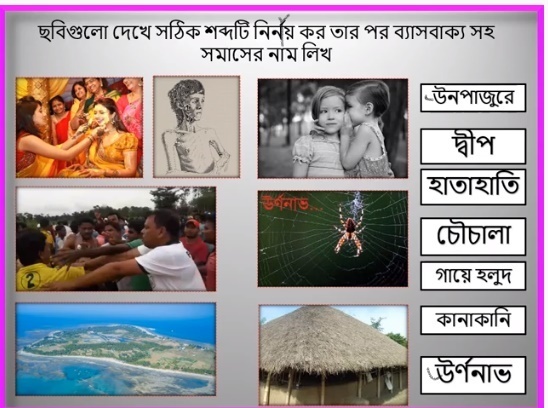 বাড়ির কাজ
আট প্রকার বহুব্রীহি সমাসের পাঁচটি করে উদাহরণ লিখ।
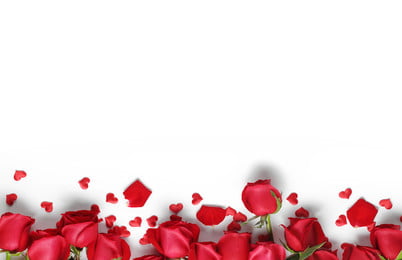 ধন্যবাদ